Carabinieri Tutela Ambientale e Sicurezza  Energetica
Il Comando Carabinieri per la Tutela Ambientale e la Sicurezza Energetica
Udine, 27 febbraio 2024
Carabinieri Tutela Ambientale e Sicuezza Energetica
Configurazione centrale
Vicecomandante
Centro Elaborazione Dati
Sezione Analisi
Sezione Cooperazione Operativa di Polizia
Reparto Operativo 
Nucleo Investigativo Ambiente
1^ Sezione Investigativa
2^ Sezione Investigativa
Nucleo Accertamenti Patrimoniali
Nucleo Supporti Investigativi
Nucleo Verifiche Ambientali
Sezione Radioattivi
Sezione Verifiche Area Difesa
Trento
Udine
Treviso
MILANO
Torino
VENEZIA
Brescia
Alessandria
Bologna
Genova
Firenze
Ancona
Grosseto
Perugia
Pescara
ROMA
Campobasso
Latina
Caserta
Bari
NAPOLI
Sassari
Potenza
Lecce
Salerno
Cagliari
Catanzaro
Configurazione periferica
5 Gruppi Tutela Ambientale
31 Nuclei Operativi Ecologici
Reggio Calabria
PALERMO
Catania
Gela
2
Carabinieri Tutela Ambientale e Sicuezza Energetica
Il quadro normativo e la tutela costituzionale
Il  N.O.E., è posto alle dipendenze funzionali del Ministro, per “prevenire e reprimere le violazioni ambientali”
Legge 349/1986
istitutiva 
Ministero Ambiente
Il N.O.E. esercita il “contrasto al traffico ed allo smaltimento illecito di materiale radioattivo”
Dec. Interm.  23.01.1996
Riconosce il comparto di specialità come “organismo qualificato per attività di rilevanza strategica nel settore del controllo e sicurezza ambientale”
Dec. M.I. 28.04.2006 “riassetto comparti di specialità FF. PP.”
3
Carabinieri Tutela Ambientale e Sicuezza Energetica
Il quadro normativo e la tutela costituzionale
D. Lgs. 177/16
Il Comando Generale, con atto CC/S/10-2011, ha definito i compiti:
“sviluppa	 manovre investigative, complesse e sistemiche, a connotazione ultraprovinciale e transnazionale, per il contrasto alla criminalità organizzata, all’imprenditoria 	deviata ed alla P.A. corrotta”
del Comando Tutela Ambientale che, come organismo qualificato per la lotta alla criminalità ambientale organizzata,

dei Comandi della linea territoriale e forestale che, con dispositivi modulari, esprimendo la funzione di prossimità ambientale,
“conducono attività info-operative, a livello provinciale, per garantire la c.d. missione verde, a tutela della qualità della vita e della salute dei cittadini ”
4
Carabinieri Tutela Ambientale e Sicuezza Energetica
Il quadro normativo e la tutela costituzionale
Compiti ribaditi dall’Ufficio Operazione del II Reparto del Comando Generale che, con la circolare 1280/51-7-1-1987 del 27.05.2019, ha rafforzato il concetto d’azione del comparto, precisando come il “…coinvolgimento dei NOE sia limitato ai soli casi in cui siano necessari controlli di più elevata qualificazione e soprattutto sia esteso per il prosieguo di investigazioni complesse…”.
Carabinieri Tutela Ambientale e Sicuezza Energetica
Il quadro normativo e la tutela costituzionale
L’esigenza di predisporre un adeguato sistema di sicurezza ambientale ha indotto il legislatore ad adottare una tutela di tipo costituzionale, con la Legge nr.1 del 11.02.2022 che ha modificato:
l’art.9, contenuto nei principi fondamentali, che ha introdotto la tutela dell’ambiente, della biodiversità e degli ecosistemi, anche nell’interesse delle future generazioni, nonché la tutela degli animali;
il co.2 dell’art.41 che ha previsto come l’attività economica privata sia libera o non possa svolgersi in contrasto con l’utilità sociale o in modo da recare danno alla salute, all’ambiente, alla sicurezza, alla libertà alla dignità umana.
6
Carabinieri Tutela Ambientale e Sicuezza Energetica
Transizione energetica ed ecologica e PNRR
Il teatro operativo evidenziato dalle risultanze info-investigative espresse, negli ultimi anni, dal comparto ha evidenziato gravissime criticità in materia ambientale, ed oggi è caratterizzato dall’incisività di una diversificata ed agguerrita “criminalità ambientale organizzata” di tipo trasversale, strutturata in:
sodalizi tipici della criminalità organizzata di matrice mafiosa e transnazionale;
compagini imprenditoriali consorziate, che si avvalgono di consulenti di qualificata capacità professionale tecnico- giuridico.
7
Carabinieri Tutela Ambientale e Sicuezza Energetica
Compiti. La direttiva operativa 2023
Ciclo dei rifiuti
Si tratta di un obiettivo prioritario, finalizzato a contenere gli impatti ambientali e sanitari, su cui si concentrano le attività investigative più qualificate del comparto. Il fine è concentrare gli sforzi su appalti pubblici per la raccolta, il trasporto, il trattamento e lo smaltimento dei rifiuti con focus sulle criticità, collusive (corruzione e concussione) della P.A. ad opera della criminalità organizzata, in particolare legate a:
filiere collegate ai sistemi consortili;
enti autorizzati ad attività di intermediazione
8
Carabinieri Tutela Ambientale e Sicuezza Energetica
Compiti. La direttiva operativa 2023
Ciclo del cemento
Il ciclo del cemento si fonda sullo scellerato patto tra esponenti della criminalità imprenditoriale anche mafiosa, con funzionari corrotti della P.A., finalizzato, anche grazie ad articolate attività di copertura, in violazione delle normative sulla gestione degli appalti pubblici, sulla responsabilità amministrativa degli enti e sulla corruzione, al controllo della realizzazione delle Grandi Opere (autostrade, ferrovie, ponti, edilizia pubblica e impiantistica ambientale), finanziate dai fondi europei legati al Recovery Found
9
Carabinieri Tutela Ambientale e Sicuezza Energetica
Compiti. La direttiva operativa 2023
Energie da fonti alternative
Il settore è oggetto da tempo di plurime investigazioni che, progettate e condotte dalle unità del  comparto, si basano sul:
sistematico ed articolato monitoraggio investigativo degli appalti per la realizzazione e gestione dei multipli parchi fotovoltaici, eolici, geotermici, di biomassa e di biogas;
metodico controllo della filiera di smaltimento e di spedizioni transfrontaliere di rifiuti speciali, gestiti da sodalizi anche mafiosi e transnazionali.
10
Carabinieri Tutela Ambientale e Sicuezza Energetica
Compiti. La direttiva operativa 2023
Energie da fonti alternative
In particolare, è necessario procedere al monitoraggio di:
società incaricate del recupero;
imprese che si occupano dell’esportazione verso l’estero;
Quindi, in tale ambito, devono essere:
analizzate le spedizioni navali, attraverso l’ufficio “Antifrode delle Dogane” e il “Gestore per i servizi Energetici S.p.A.”;
ispezionati i carichi ritenuti maggiormente remunerativi.
11
Carabinieri Tutela Ambientale e Sicuezza Energetica
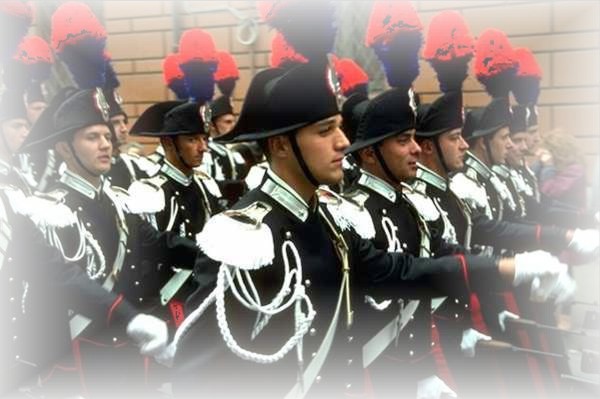 Grazie per l’attenzione

Tenente Colonnello Enrico Risottino 
Comandante Gruppo Carabinieri per la Tutela Ambientale e la Sicurezza Energetica di Venezia